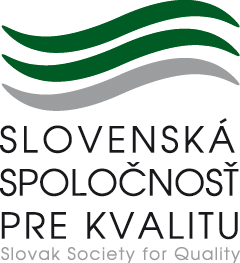 Pozvánka na kurz:
14.03.2024	systém manažérstva kvality  SMK   podľa normy ISO 9001:2015


14.03-15.03.2024	  integrovaný manažérsky systém IMs
 systém manažérstva 
kvality, environmentu a BOZP
podľa noriem 
ISO 9001:2015, ISO 14001:2015, ISO 45001:2018
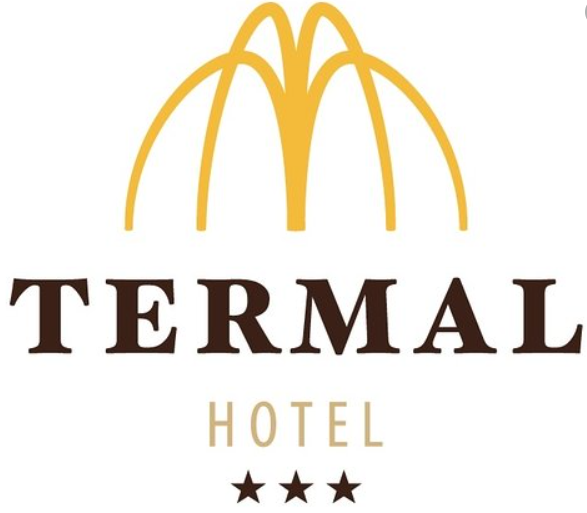 CERTICOM s.r.o.,  Sídlo: Gorkého 10, 811 01 Bratislava, Certifikačný orgán CERTICOM
certicom@certicom.eu, www.certicom.eu
https://www.termalvyhne.sk
2
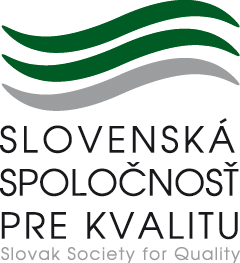 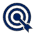 CIEĽ KURZU
Objasniť účastníkom kurzu filozofiu a požiadavky noriem na praktických príkladoch.
 Pripraviť účastníkov školenia na vykonávanie interných auditov 
integrovaného  manažérskeho  systému  IMS v zmysle  normy ISO 19011:2018 na požiadavky 
ISO 9001:2015, 
ISO 14001:2015 
 ISO 45001:2015
Kurz bude ukončený testom. 
Úspešní absolventi obdržia osvedčenie interného audítora. Platnosť osvedčenia nie je časovo ohraničená. 
Garant: Ing. Viktória Nováčeková
www.certicom.eu
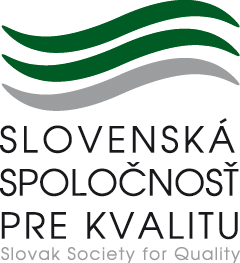 ISO 9001
+ Interný audit
podľa  ISO 19011
ISO 14001  +  ISO 45001 
súbežne
15.03.2024
 2 deň
14.03.2024     1 deň
Program 
Zmena programu vyhradená
program
Organizačné pokyny:
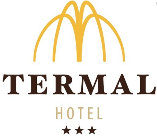 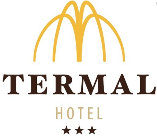 Hotel Termal*** Vyhne
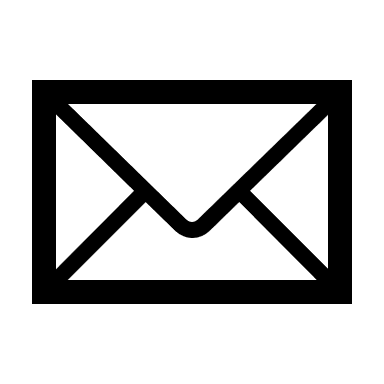 recepcia@termalvyhne.sk
telefón + 421 45 678 76 11, + 421 918 570 455

Vyhne 249966 02 Vyhne

GPS: 48.504700, 18.791130
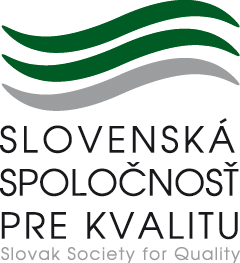 V prípade nedostatočného počtu účastníkov si vyhradzujeme právo kurz neuskutočniť, prípadne presunúť na iný termín.
Právo na zmenu termínu a miesta konania si vyhradzujeme v prípade vzniku situácií, ktoré nedokážeme ovplyvniť.
V prípade špeciálnych požiadaviek na stravu a ubytovanie, prosím kontaktujte organizačného garanta.
záväznú prihlášku  prosíme zaslať najneskôr do 29.02.2024 na certicom@certicom.eu
Ing. Viktória Nováčeková
organizačnýngarant
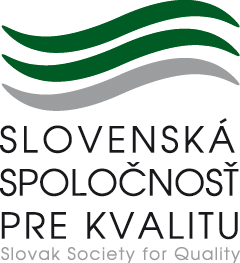 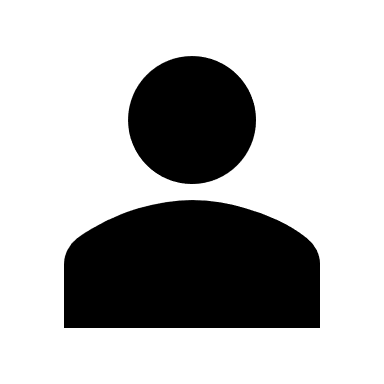 +421 905 953 822
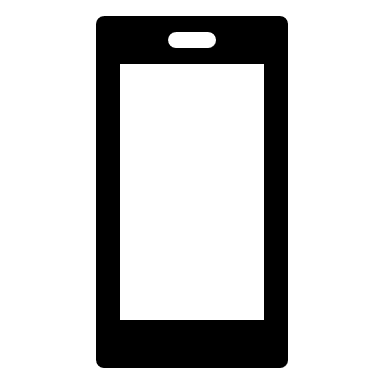 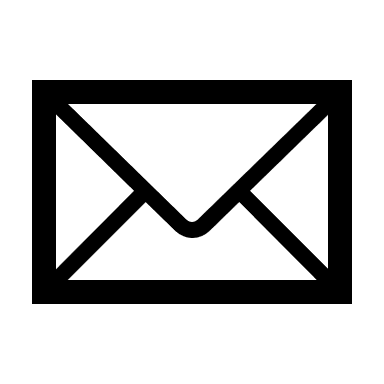 certicom@certicom.eu
novacekova@certicom.eu